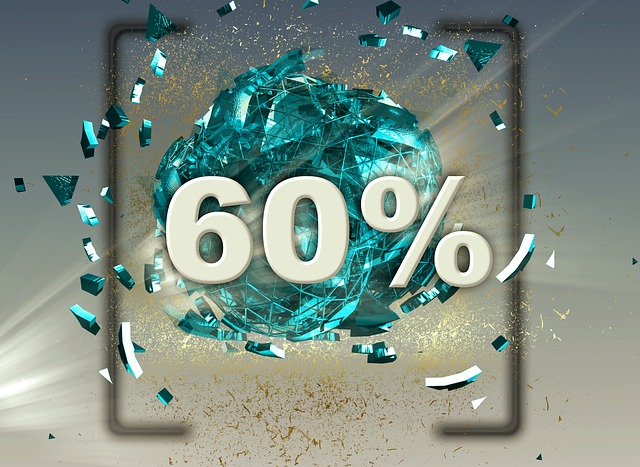 Automatismes sur les pourcentages
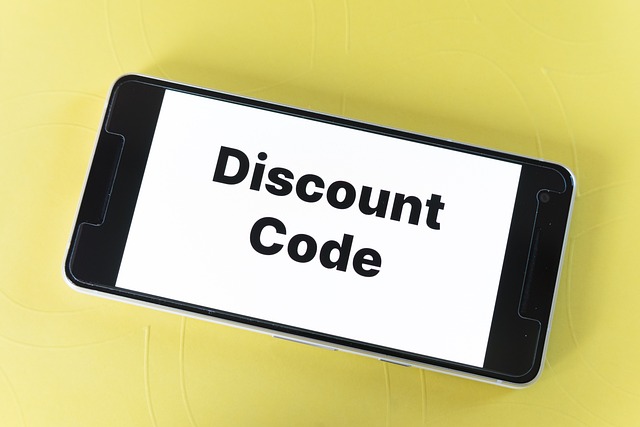 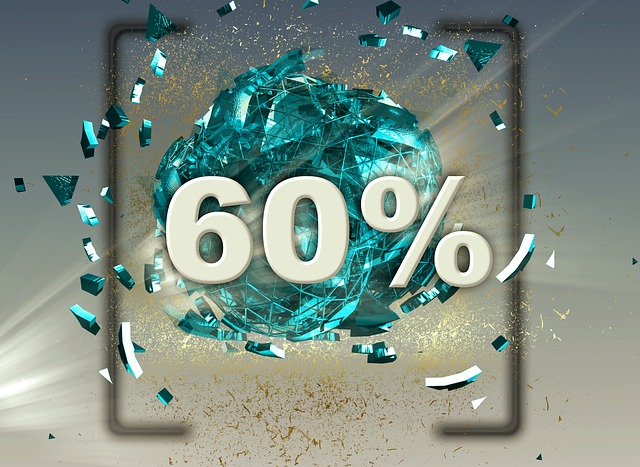 VIDEO D'INTRODUCTION

SIMPLEX : VIVE LES SOLDES, LES POURCENTAGES
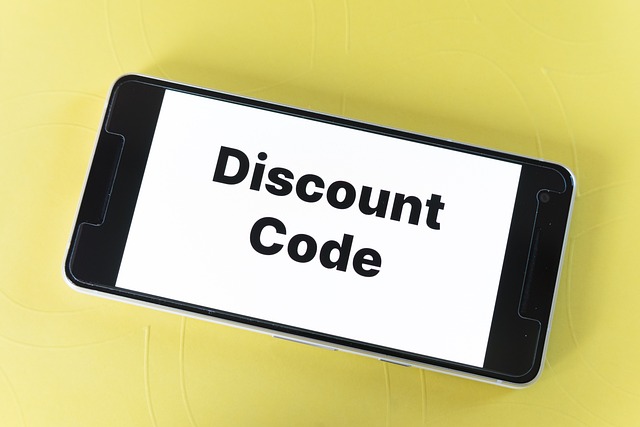 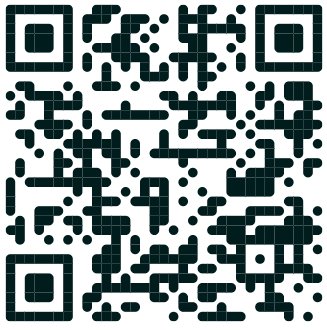 https://www.youtube.com/watch?v=XnnpuTcn-xM
Calculer les 20% de 50 €.
Que représentent (en %) 8 élèves sur un total de
2OO élèves ?
Que représentent en pourcentage
20 élèves sur 160  ?
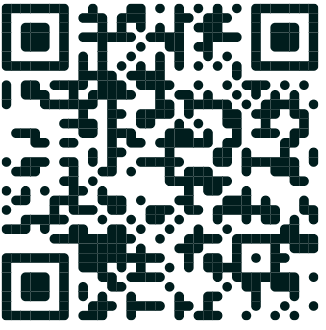